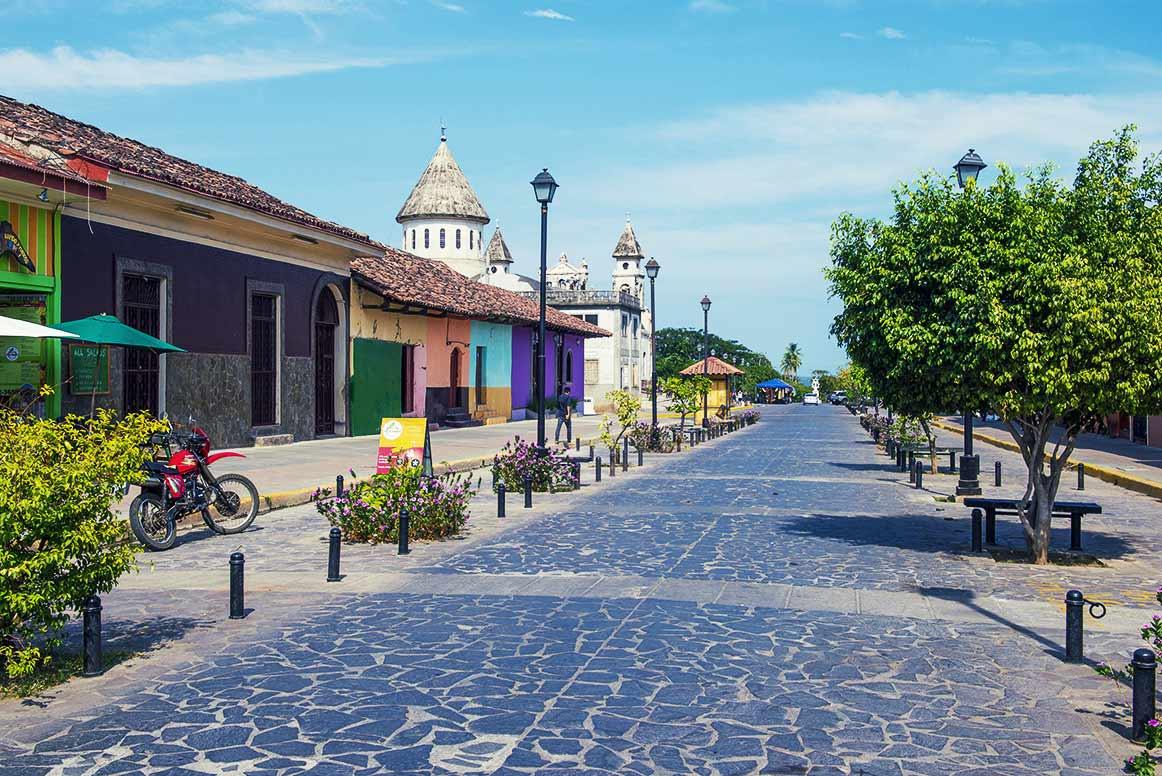 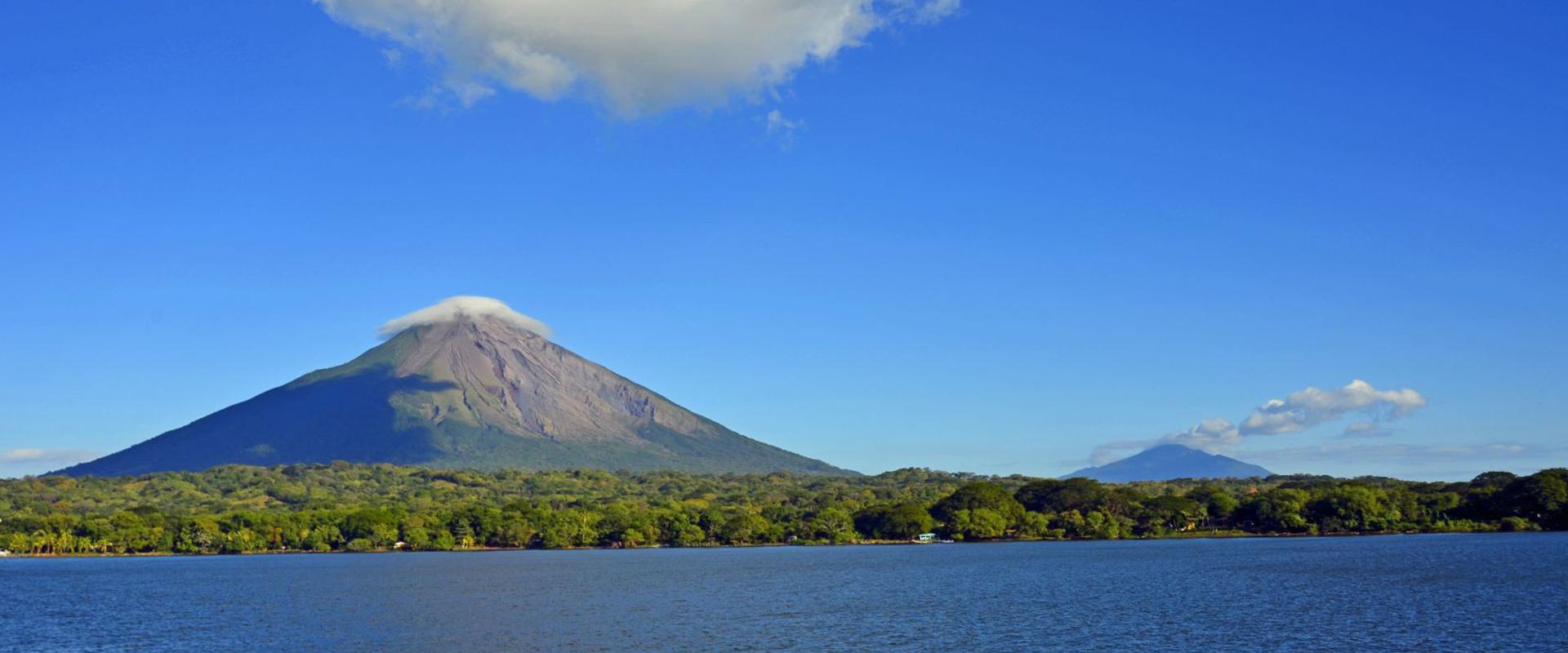 NICARAGUA
Este trabajo tiene licencia CC BY-NC-ND 4.0
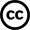 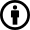 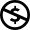 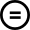 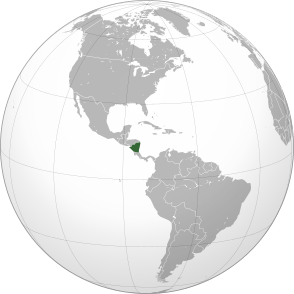 Nicaragua es un pequeño país de América Central  bañado por el mar Caribe y el océano Pacífico
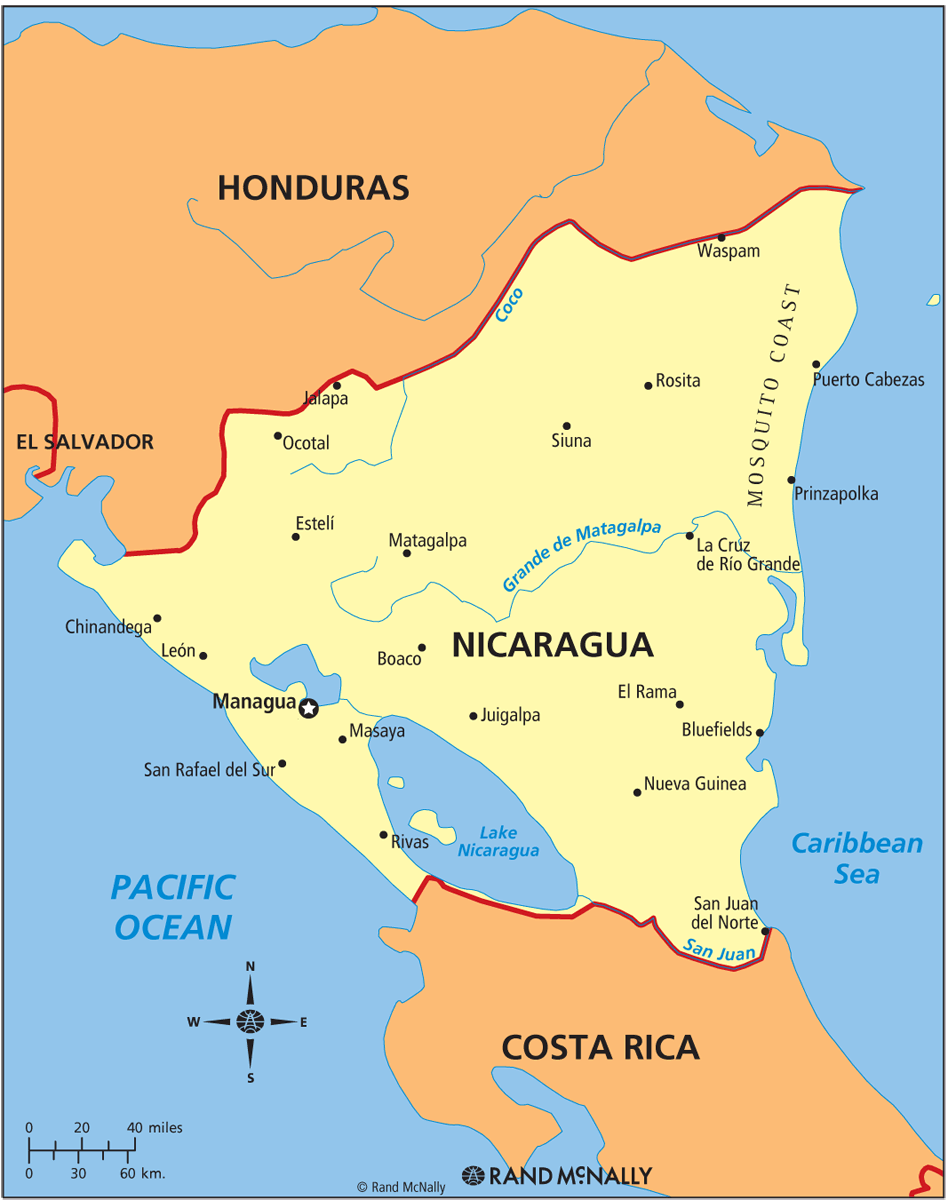 Al norte limita con Honduras y al sur con Costa Rica
Tiene una población de algo más de  6 millones de habitantes
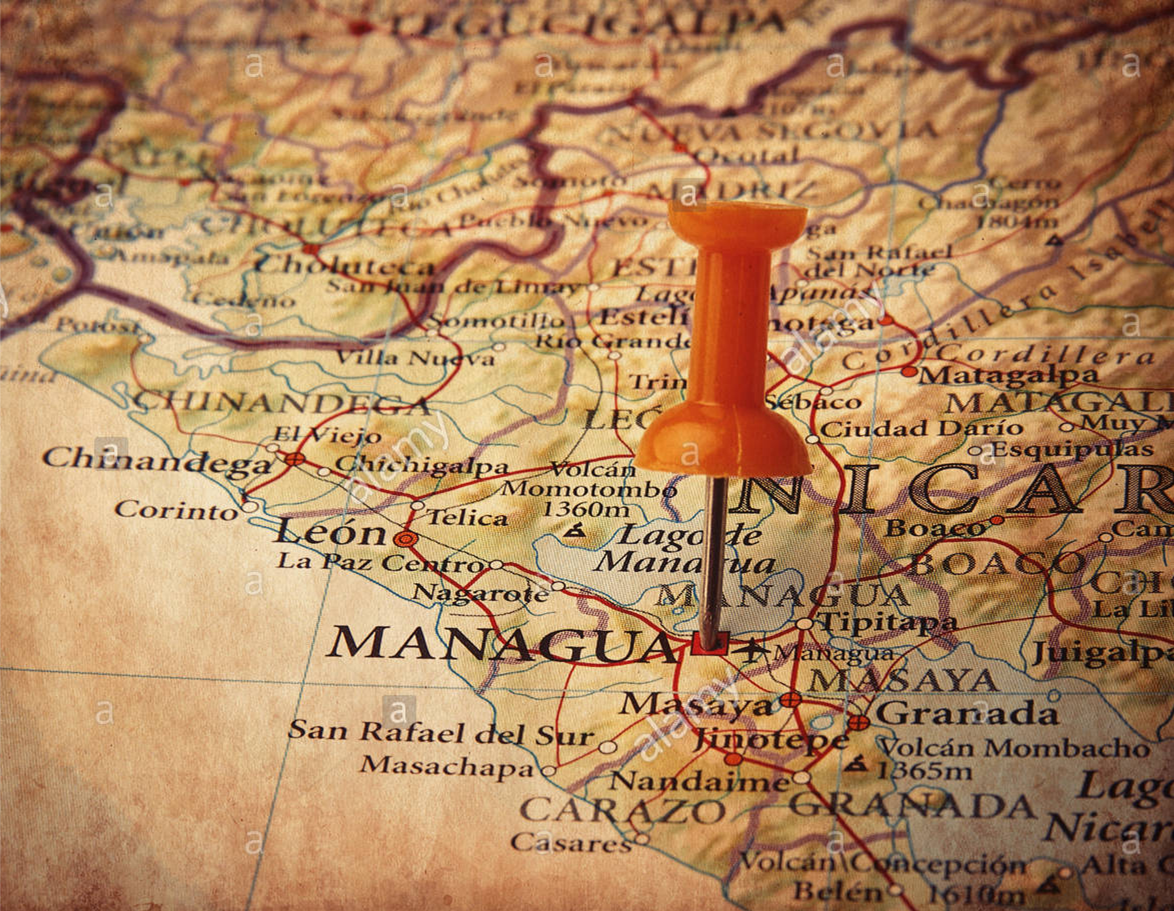 Su capital es Managua, situada a orillas del lago del mismo nombre
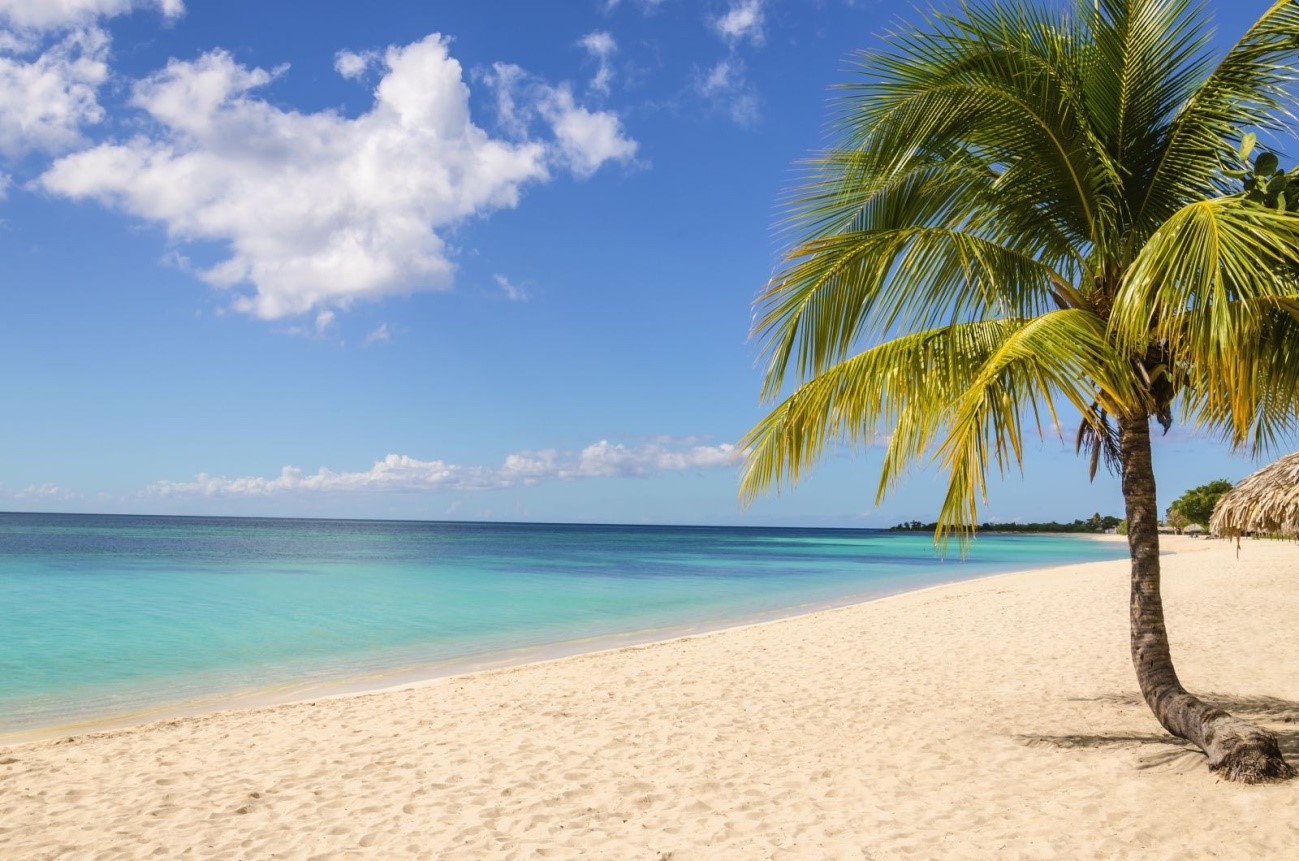 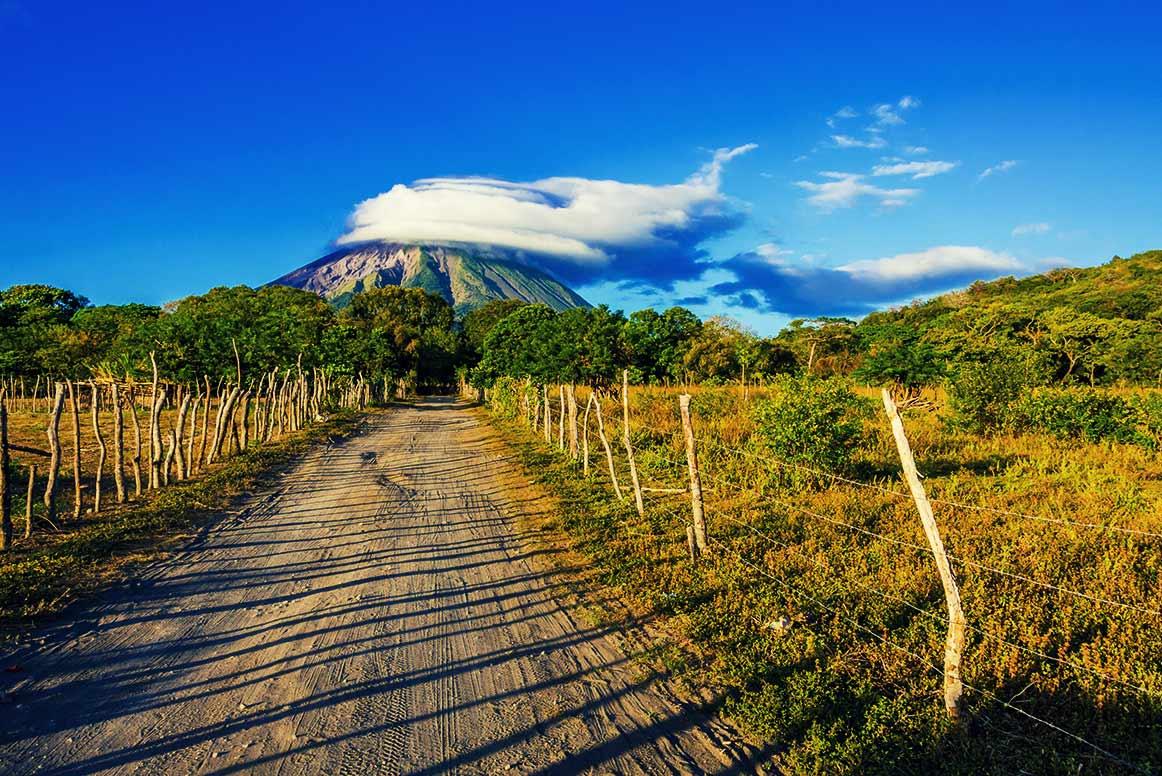 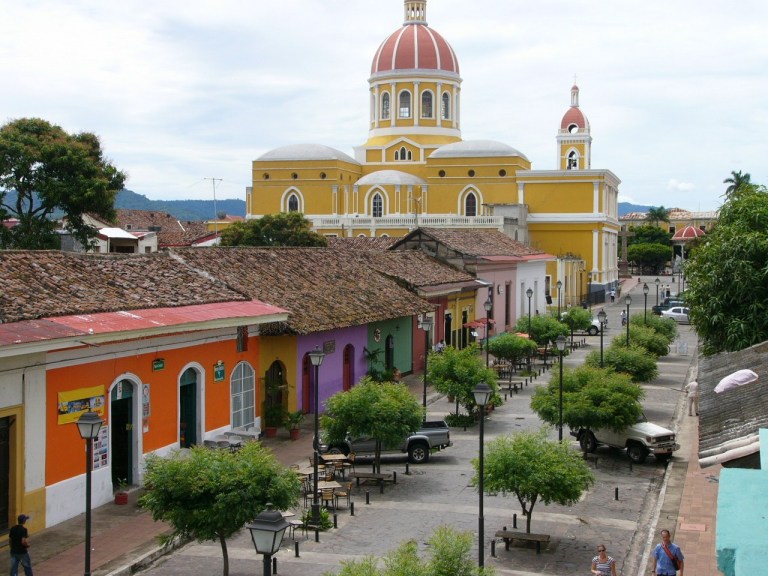 Y aunque es un país muy hermoso...
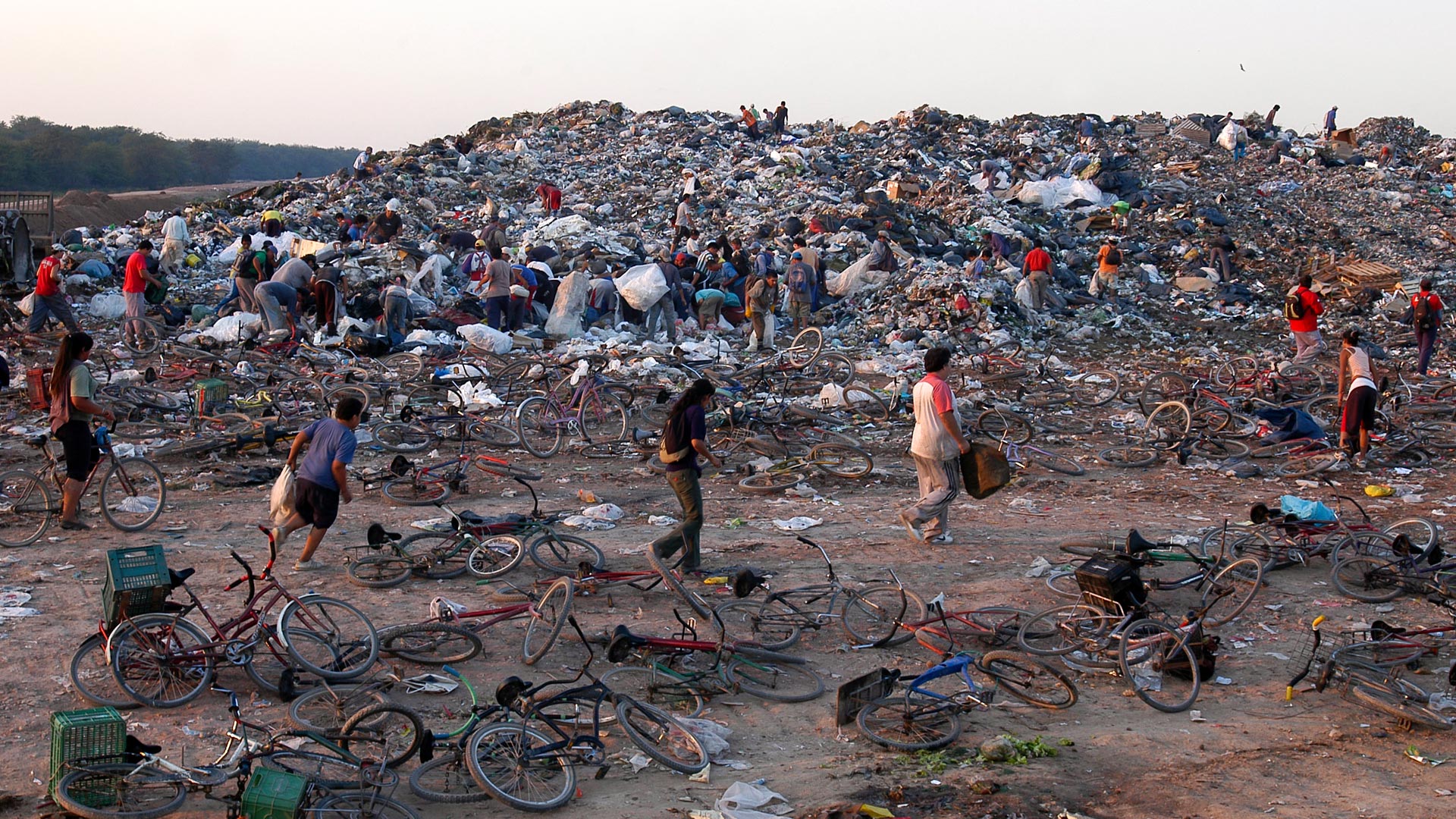 ...es uno de los países más pobres de América
...es uno de los más pobres de América
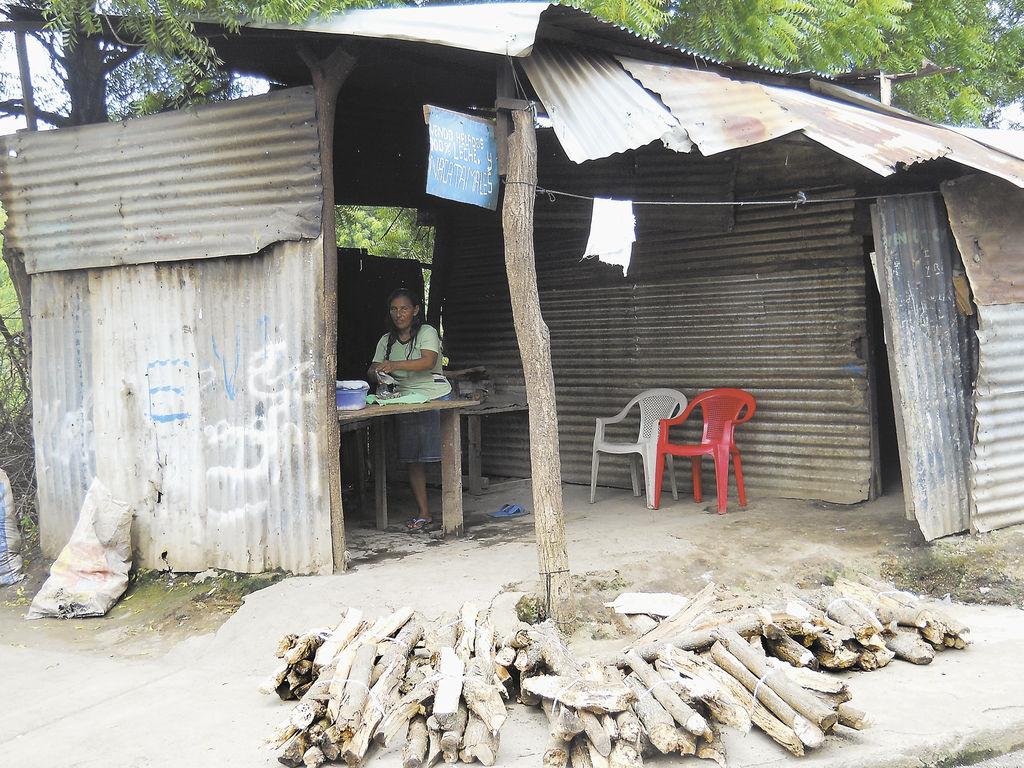 ...según muestran los principales indicadores de desarrollo como...
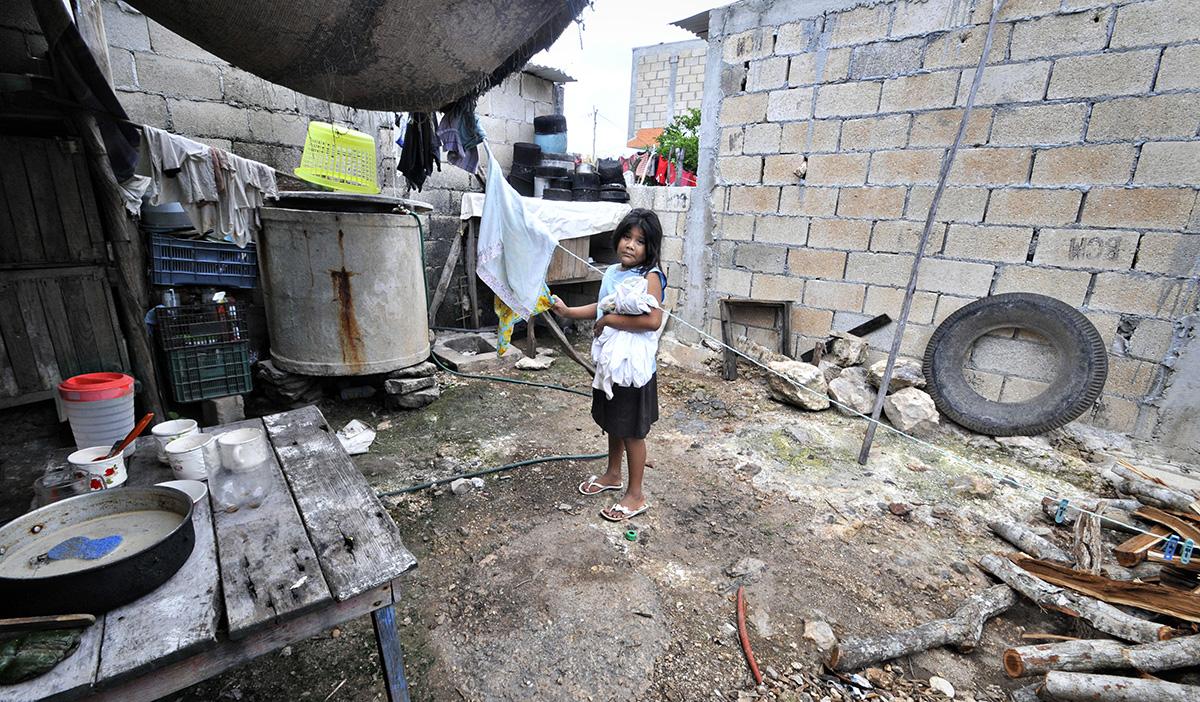 ...el IDH, un indicador del desarrollo humano por países, elaborado por el Programa de la ONU para el Desarrollo (PNUD), que mide aspectos como:
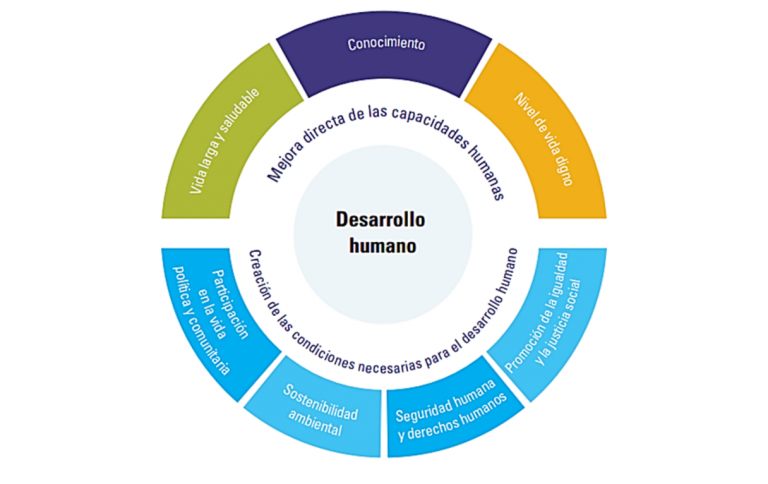 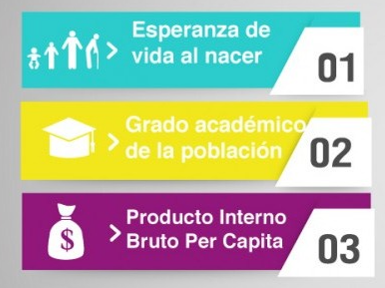 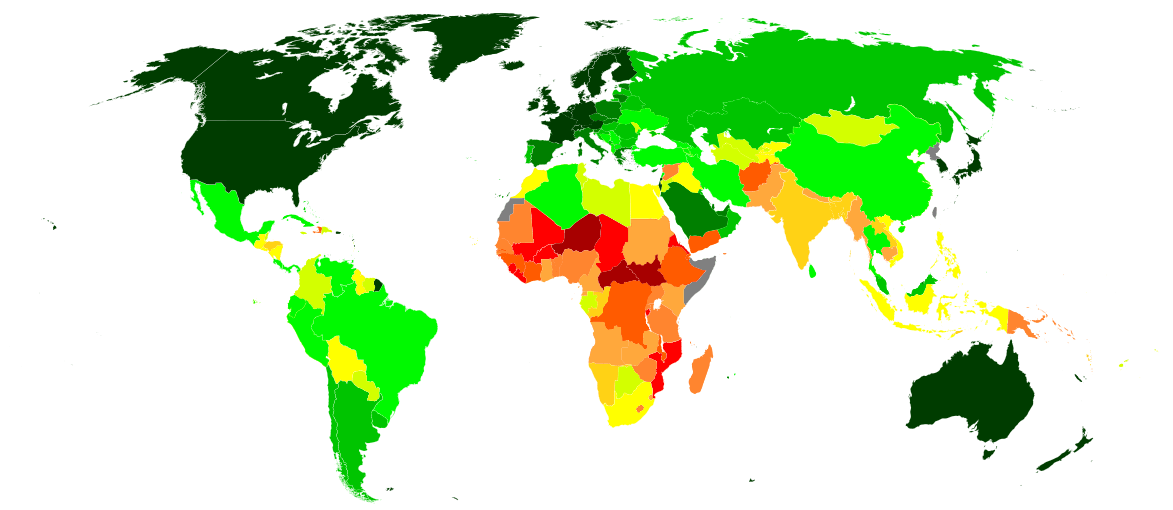 España ocupaba el puesto 26
Nicaragua ocupaba el puesto 124
Noruega ocupaba el puesto nº 1 del mundo en el IDH de 2018, mientras República Centroafricana estaba en el último lugar (nº 188)
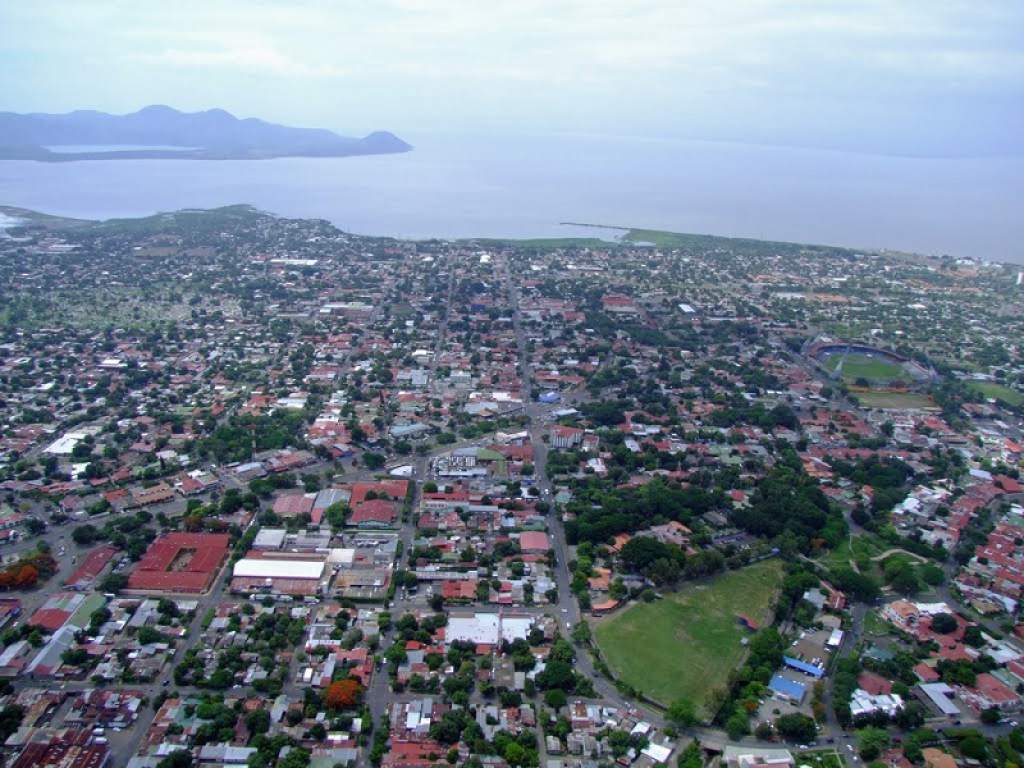 El departamento de Managua tiene 1,5 millones de habitantes
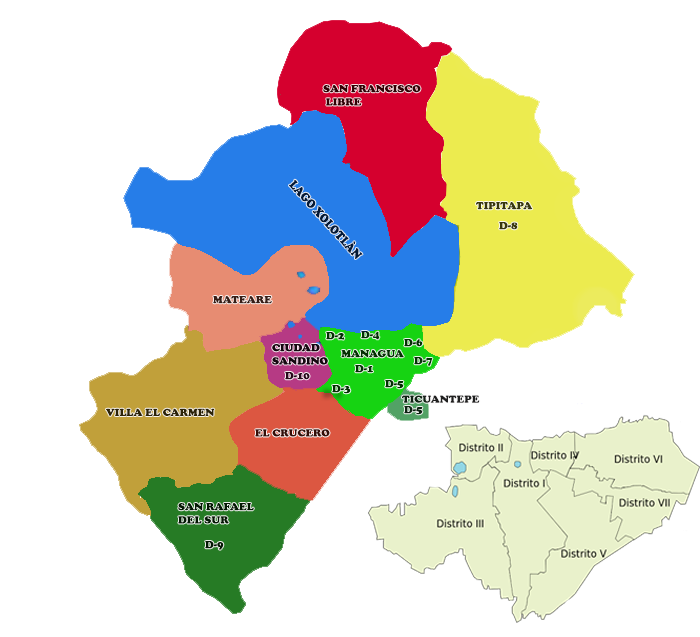 Y está subdividido en 9 municipios, uno de los cuales es Mateare, con más de 52.000 habitantes, una  gran parte de los cuales son niños y jóvenes
A Mateare pertenece la comarca de Los Brasiles donde se encuentran los barrios de Aura Ortiz y Los Malinches
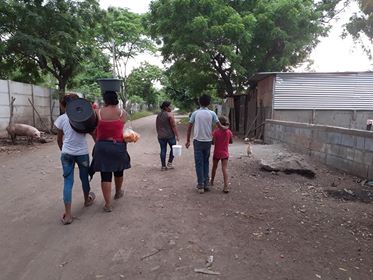 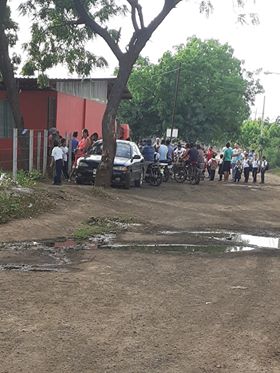 En estos barrios las carencias más graves que afectan especialmente a niños y jóvenes son...
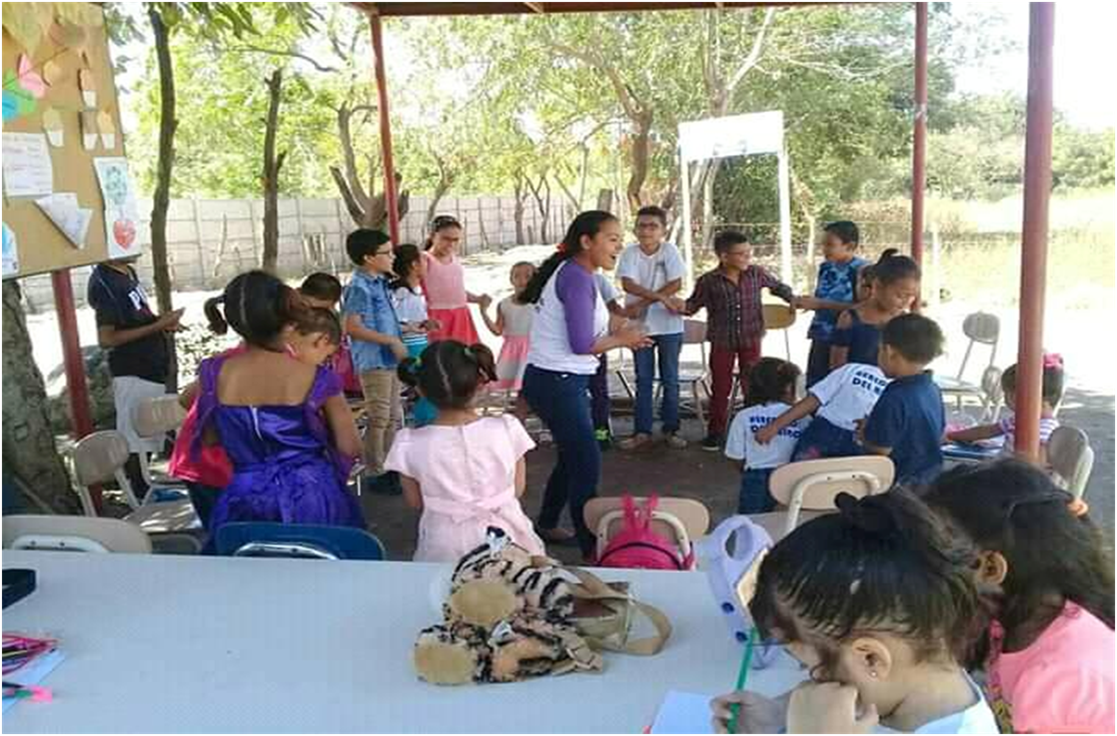 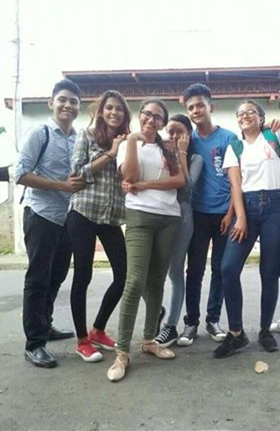 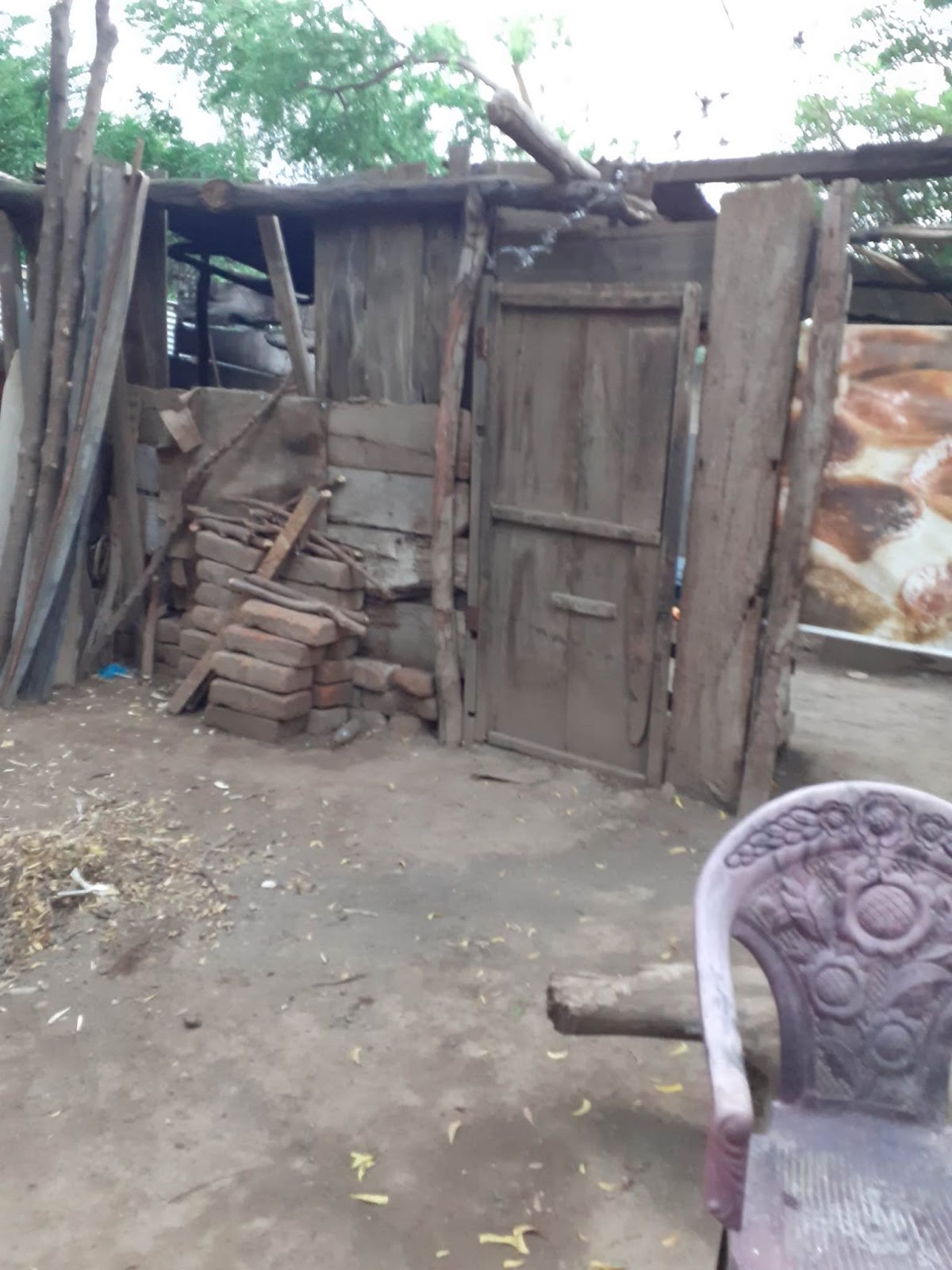 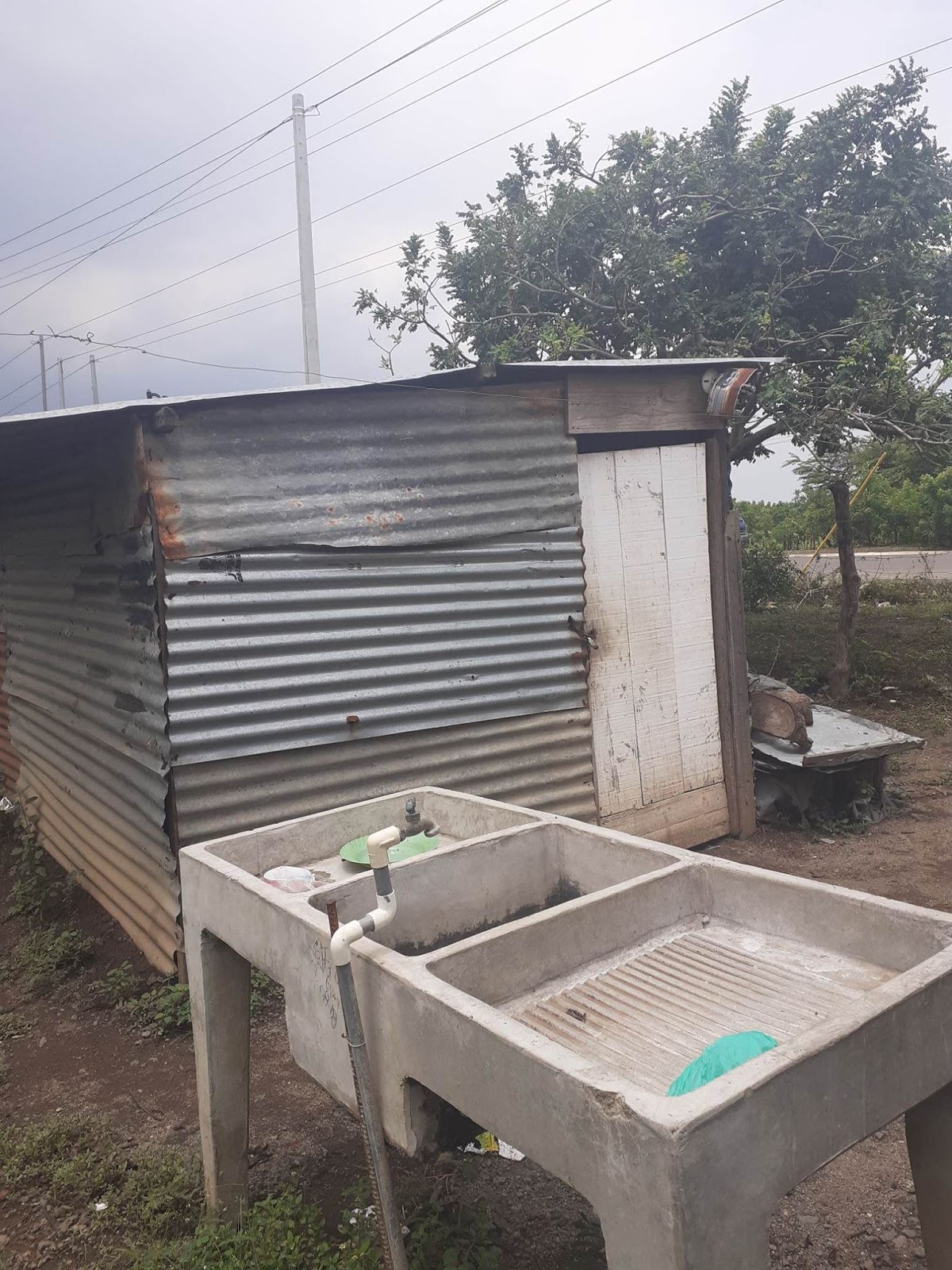 ...la falta de luz, agua corriente, techos y aseos en muchas viviendas
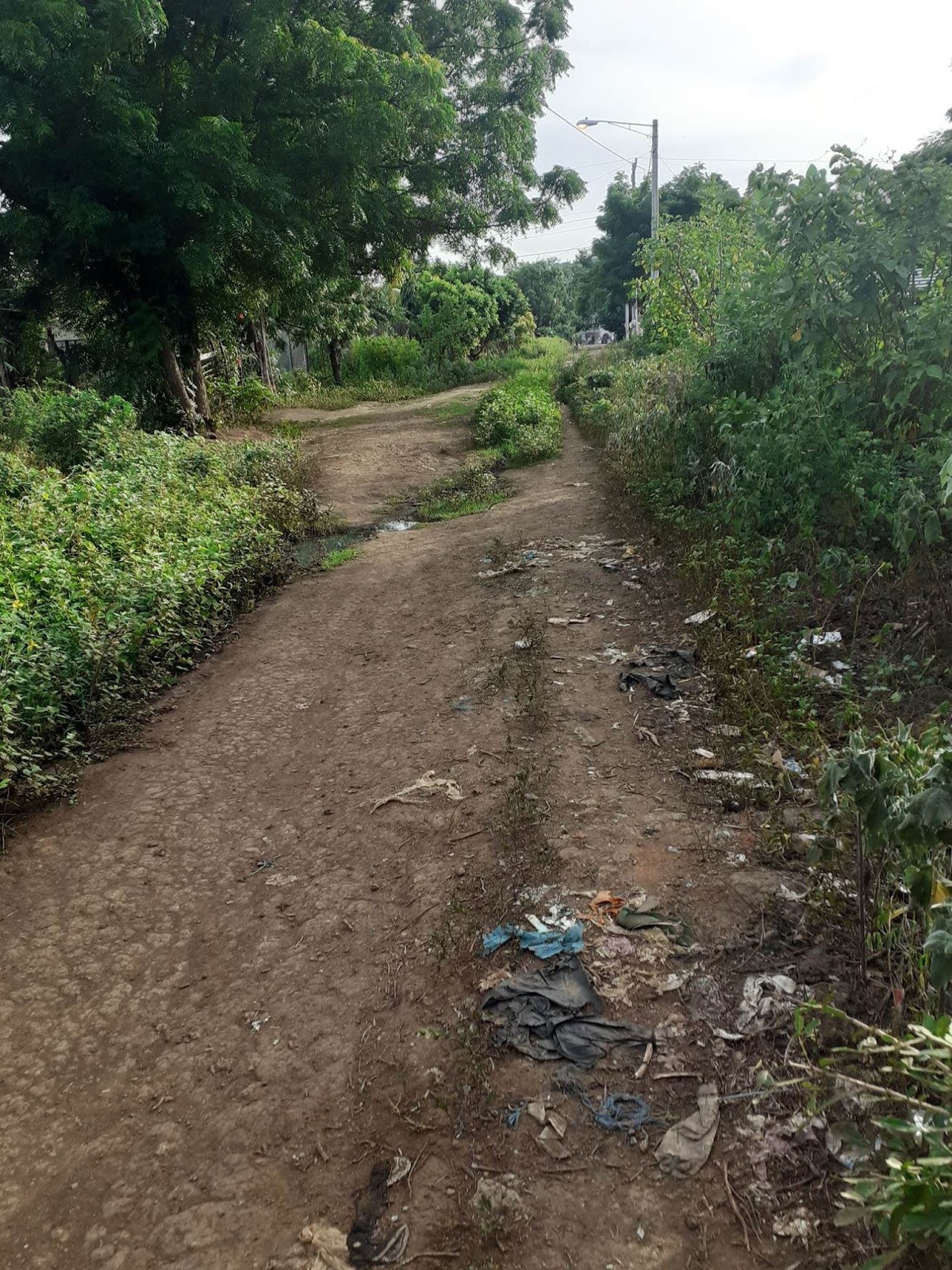 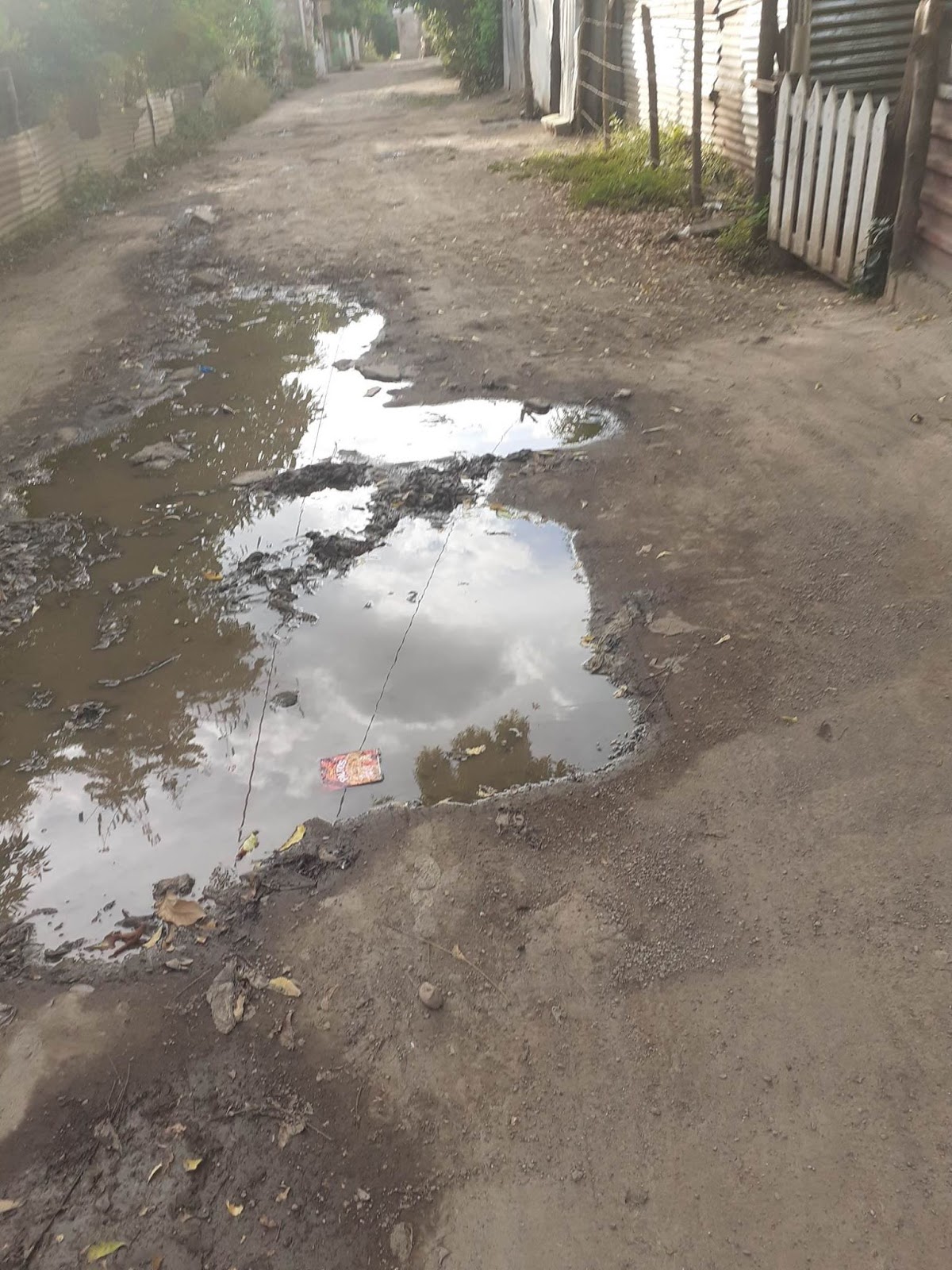 …la ausencia de alcantarillado en las calles, que favorece la propagación de enfermedades infecciosas…
[Speaker Notes: ades]
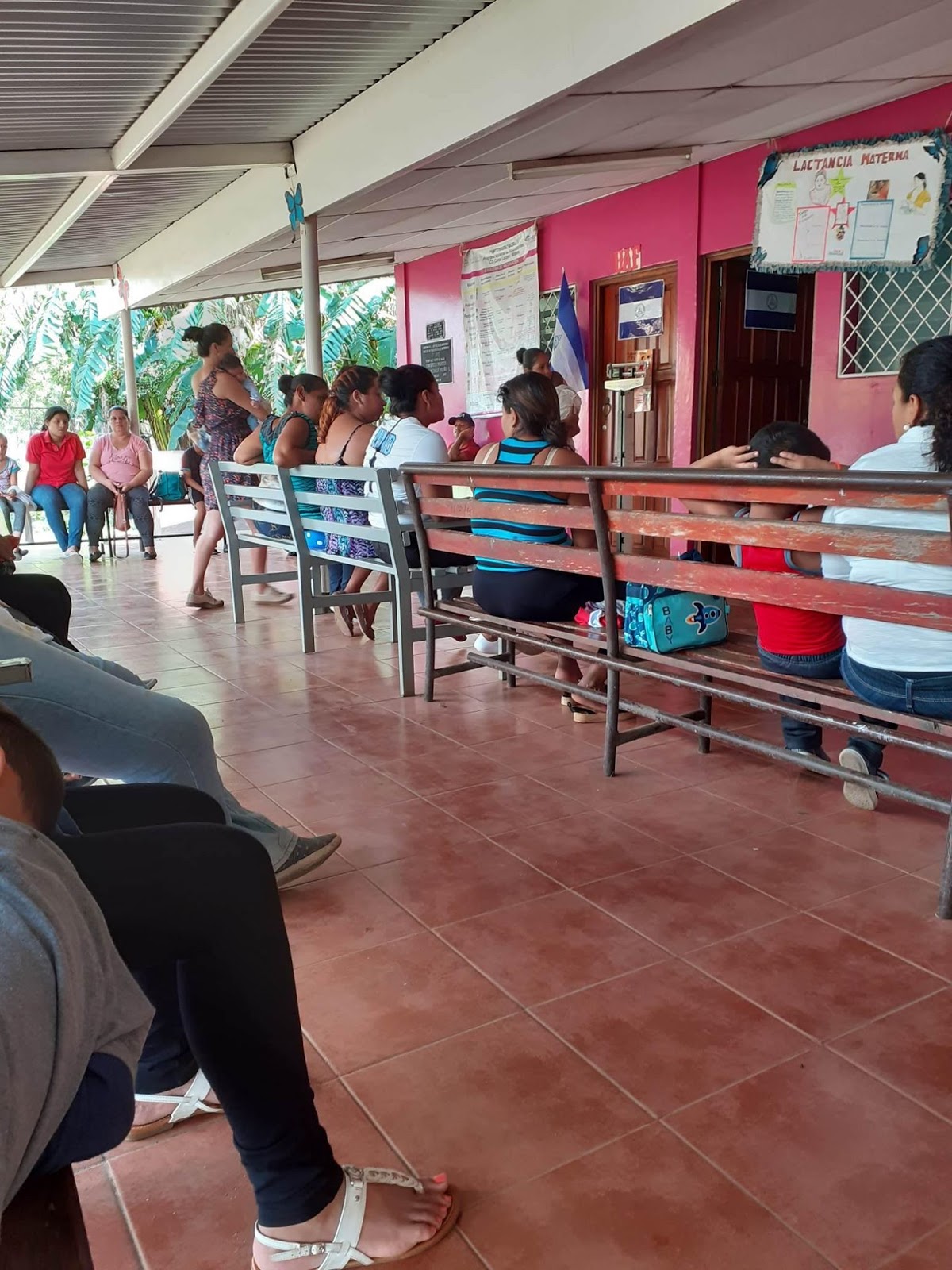 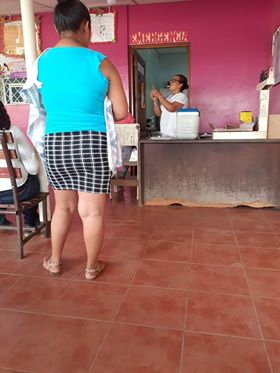 ...problema que se agrava por la falta de medicamentos básicos
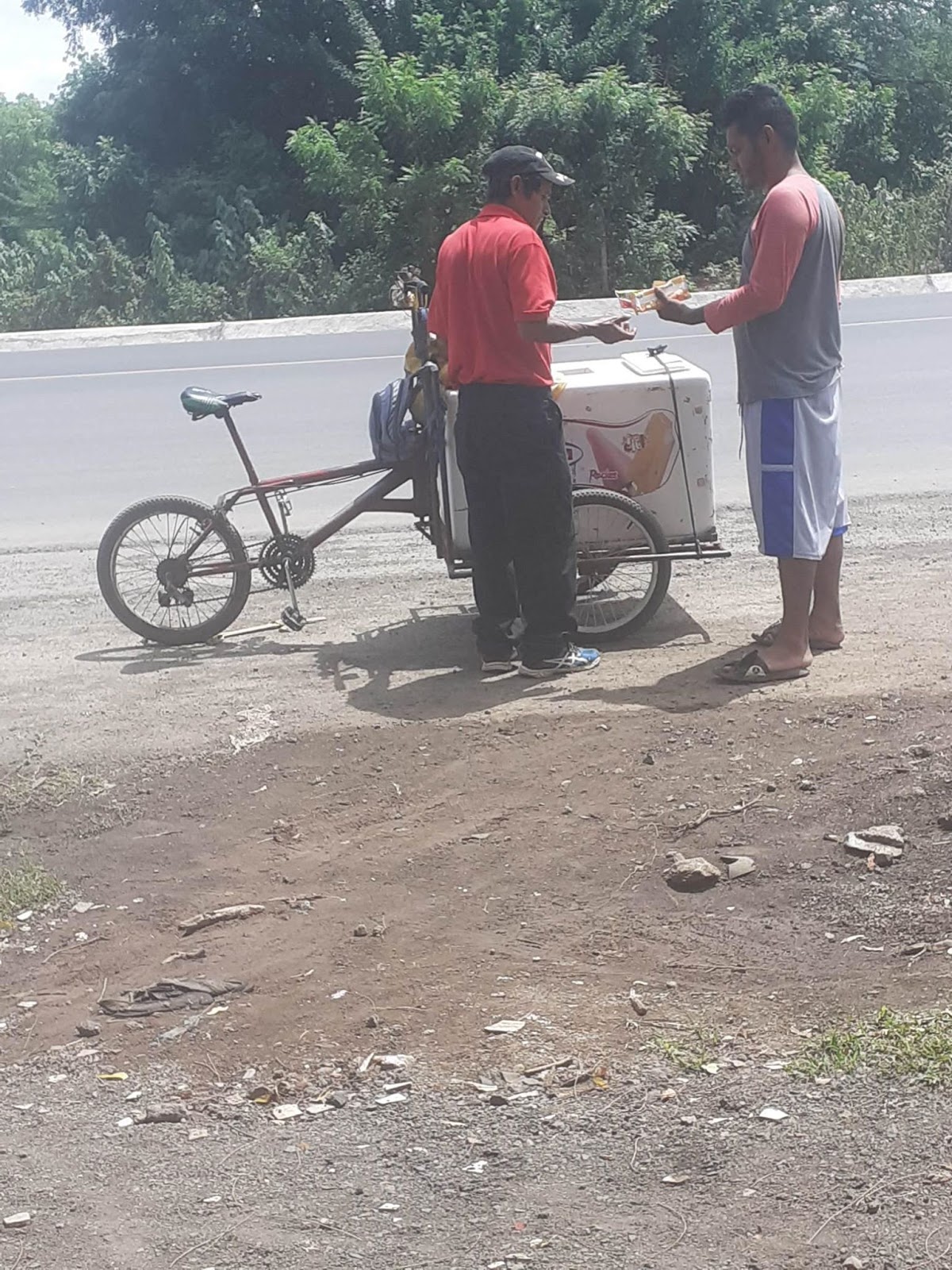 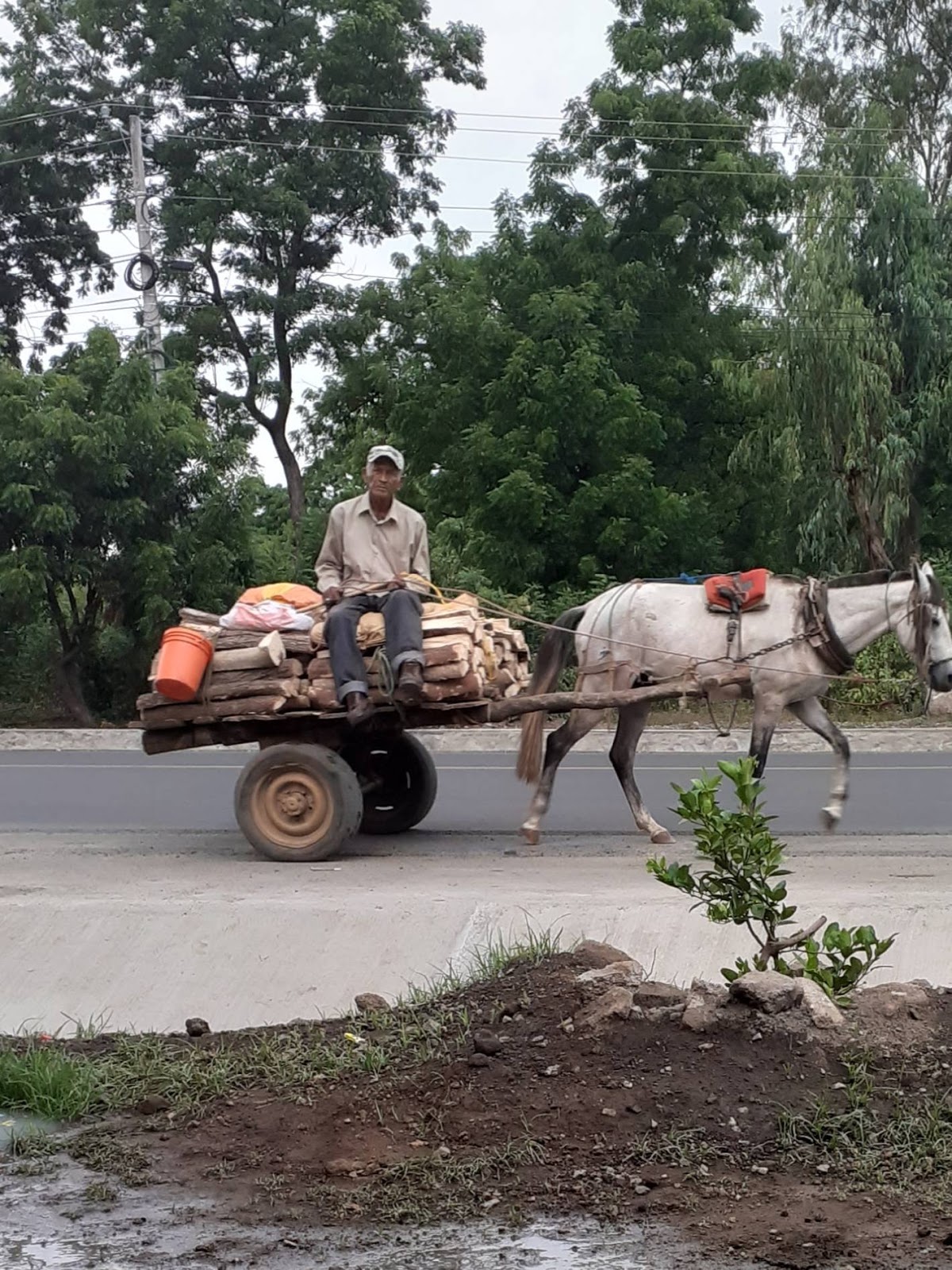 Esas míseras condiciones de vida son el resultado del desempleo y la explotación laboral
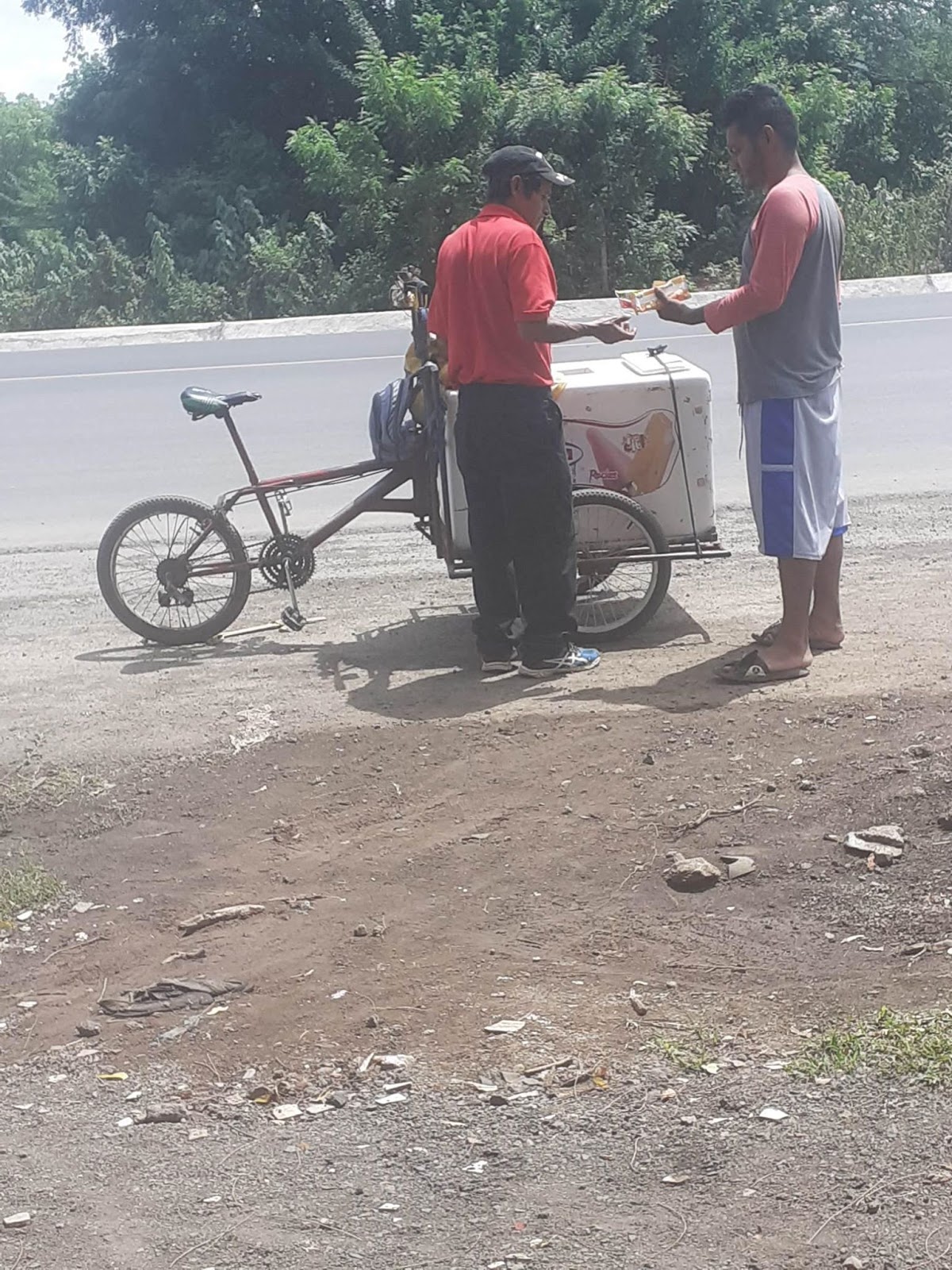 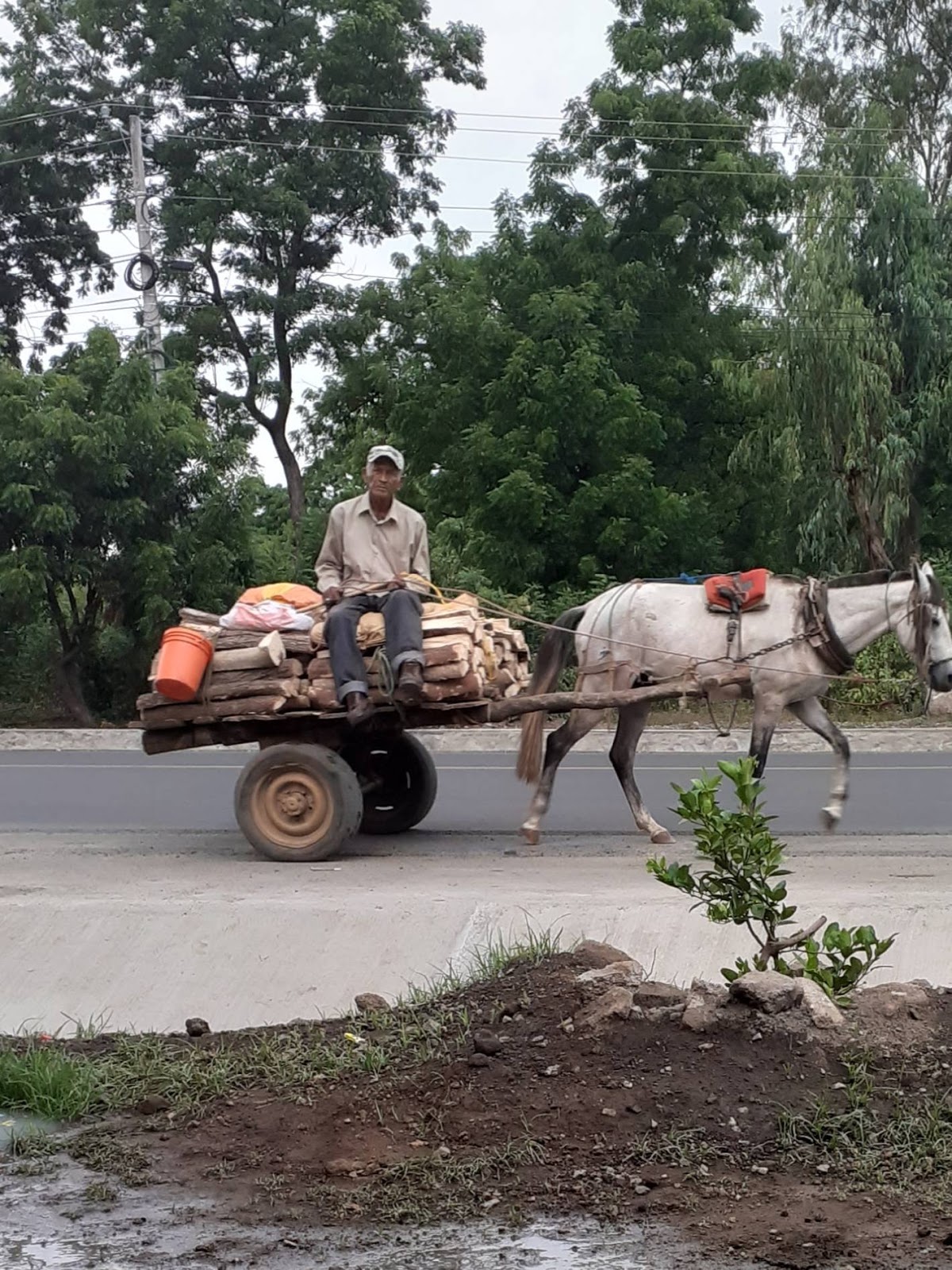 …que favorecen el abandono escolar, la violencia de género y el abuso de menores
En este contexto surge el Proyecto Puertas Abiertas como iniciativa de un grupo de jóvenes de Los Brasiles...
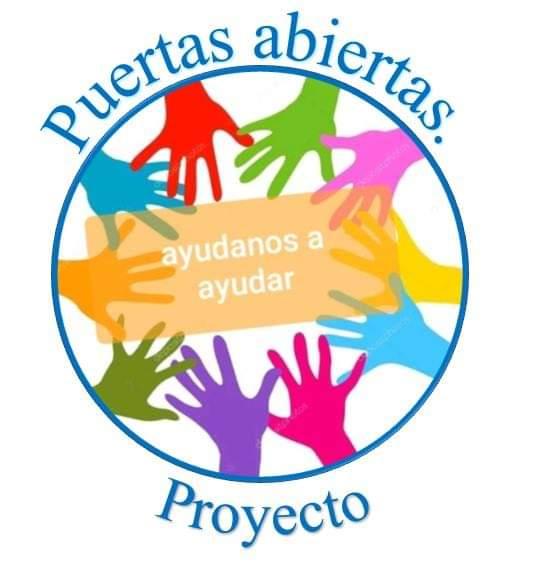 …su objetivo es ayudar a los niños más necesitados
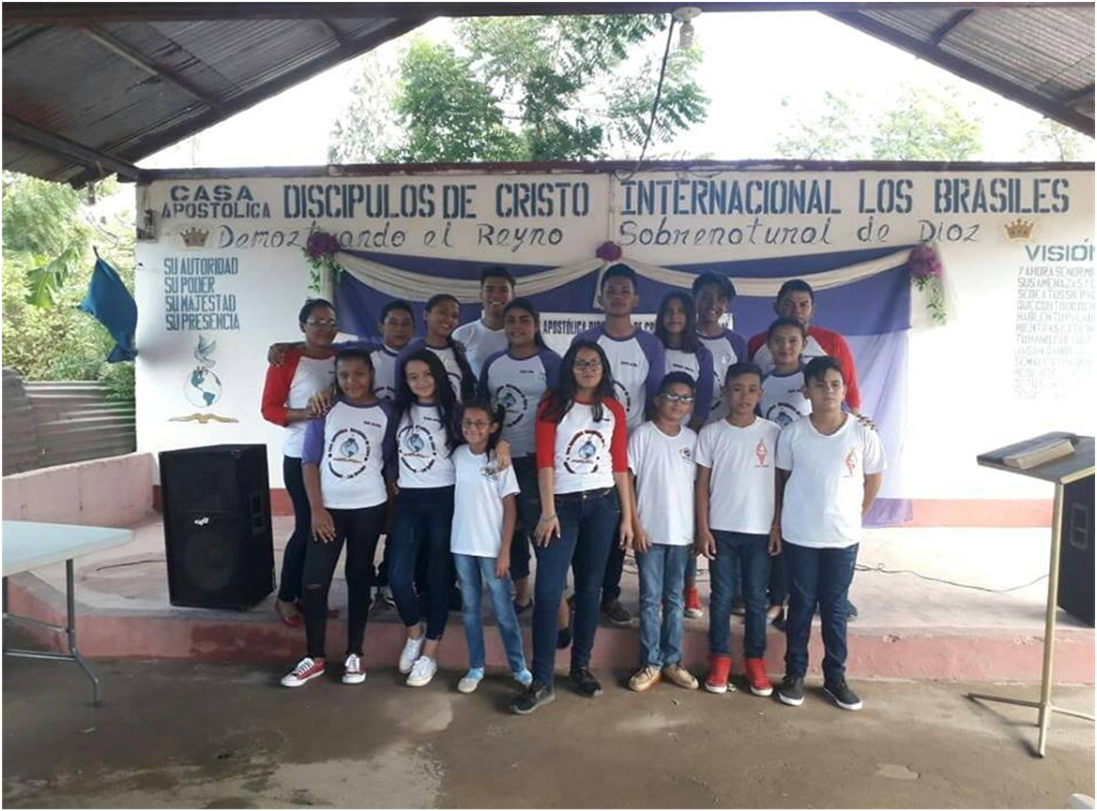 Los jóvenes de Puertas Abiertas se reúnen todas las semanas en el local de la iglesia Discípulos de Cristo para programar las actividades. En ocasiones reciben ayuda de algunas madres del grupo
Para lograr este objetivo realizan actividades relacionadas con...
La alimentación
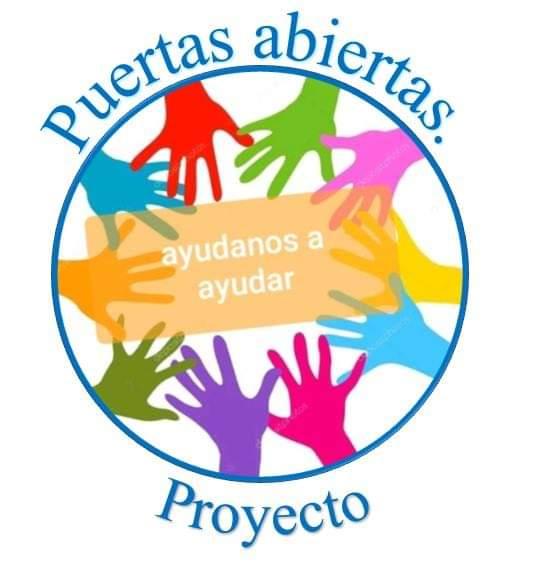 La salud y la higiene
El apoyo educativo
El deporte
La recaudación de fondos
Algunos ejemplos...
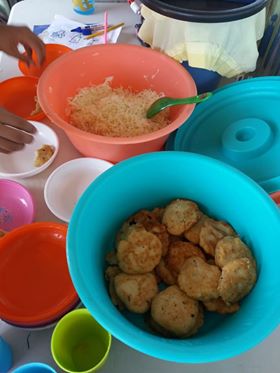 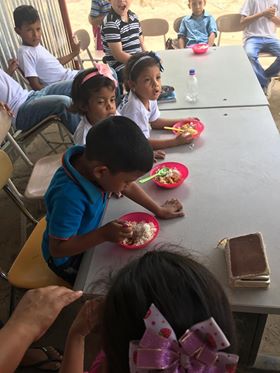 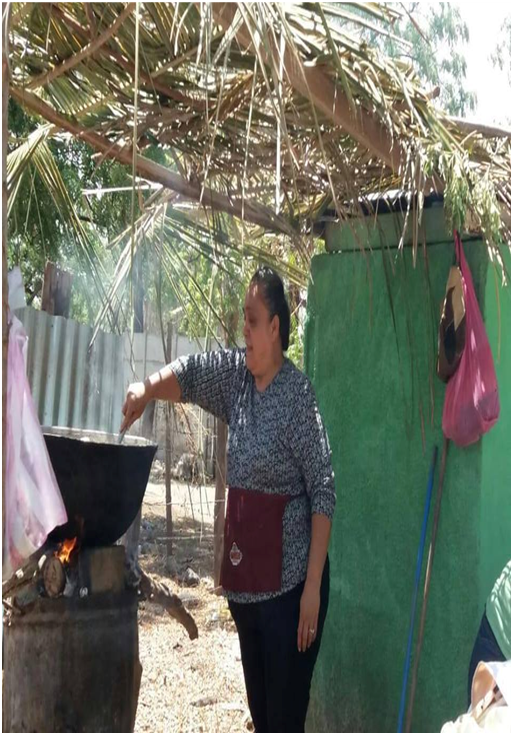 La comida de los domingos
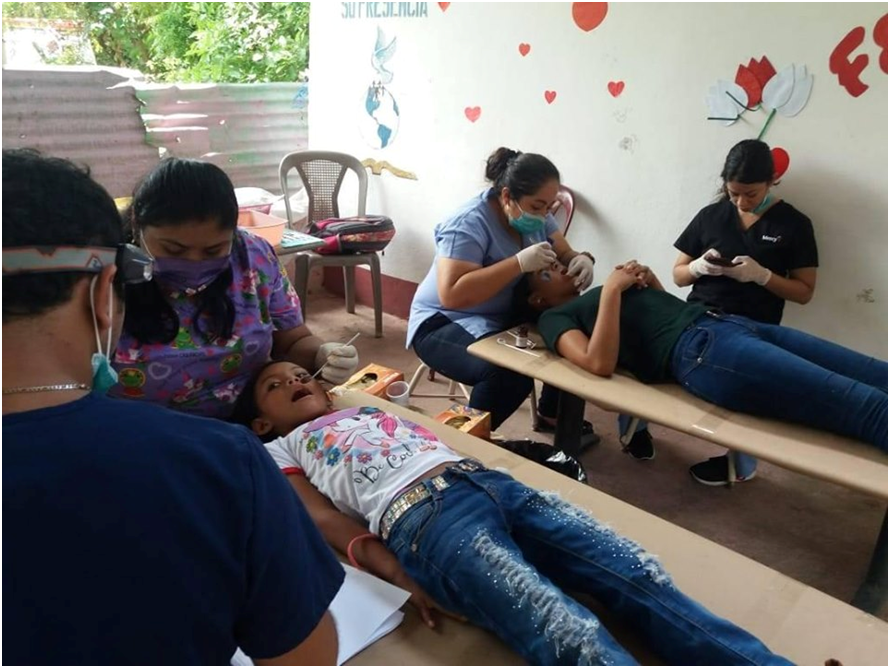 Revisiones médicas
Atención buco-dental
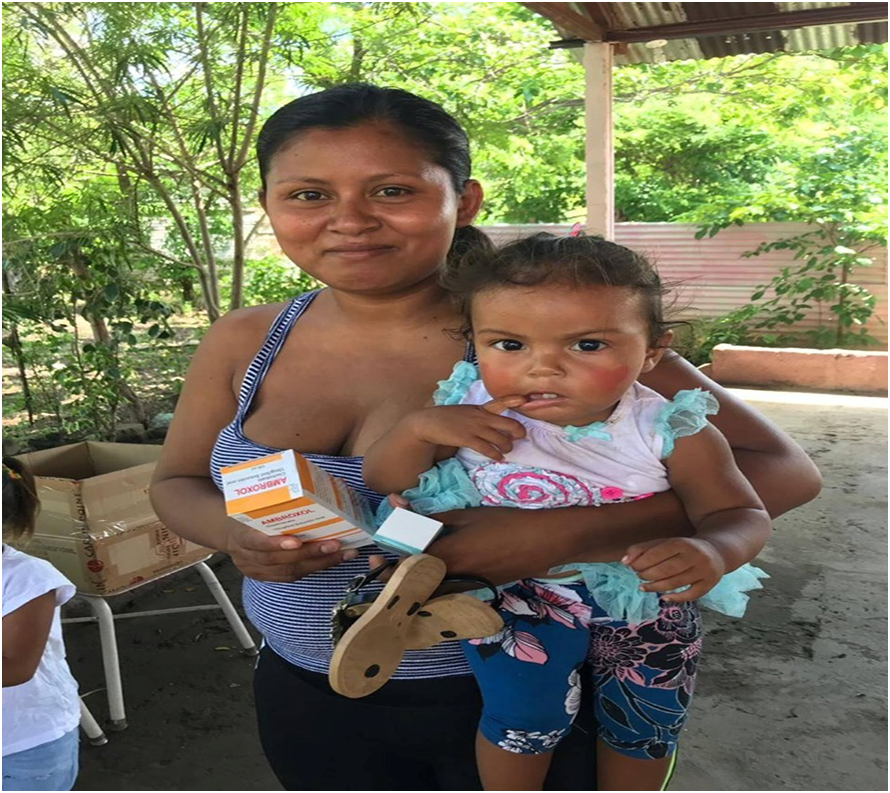 Revisiones 
médicas
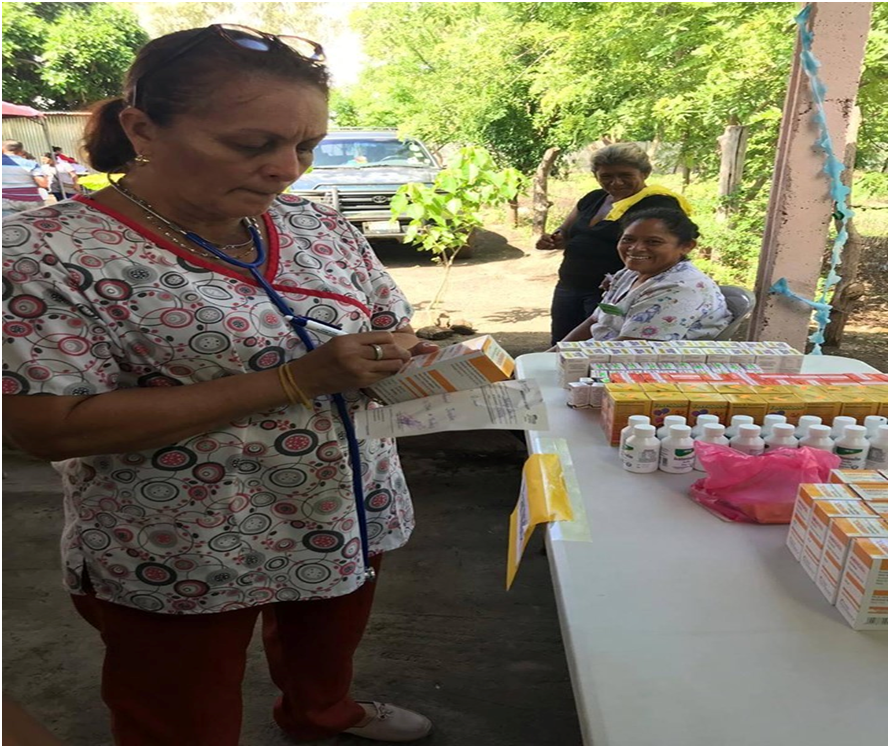 Atención buco-dental
Dispensa de medicamentos básicos
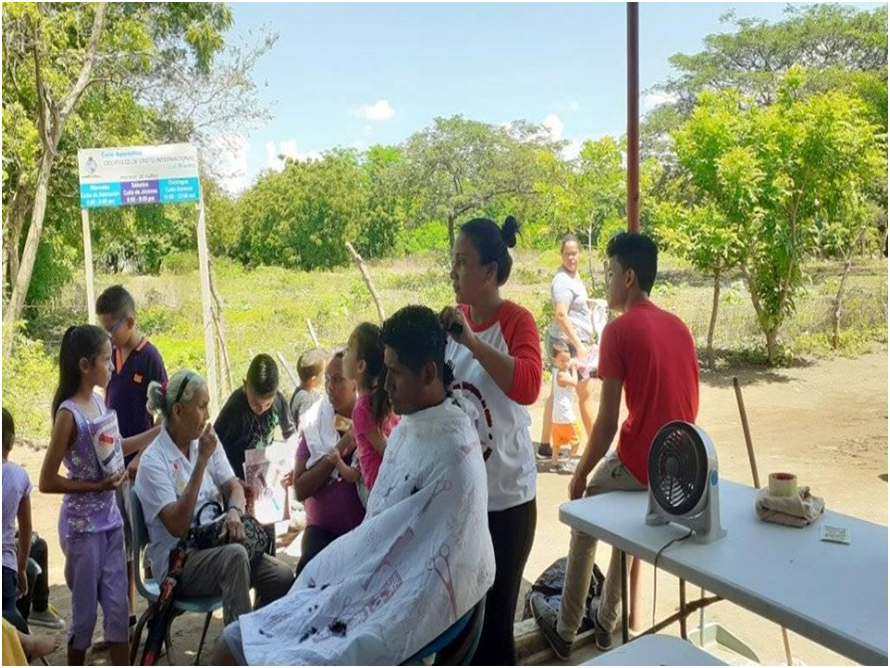 Atención
 
a  

la higiene
Cortes de pelo para desparasitar
Atención buco-dental
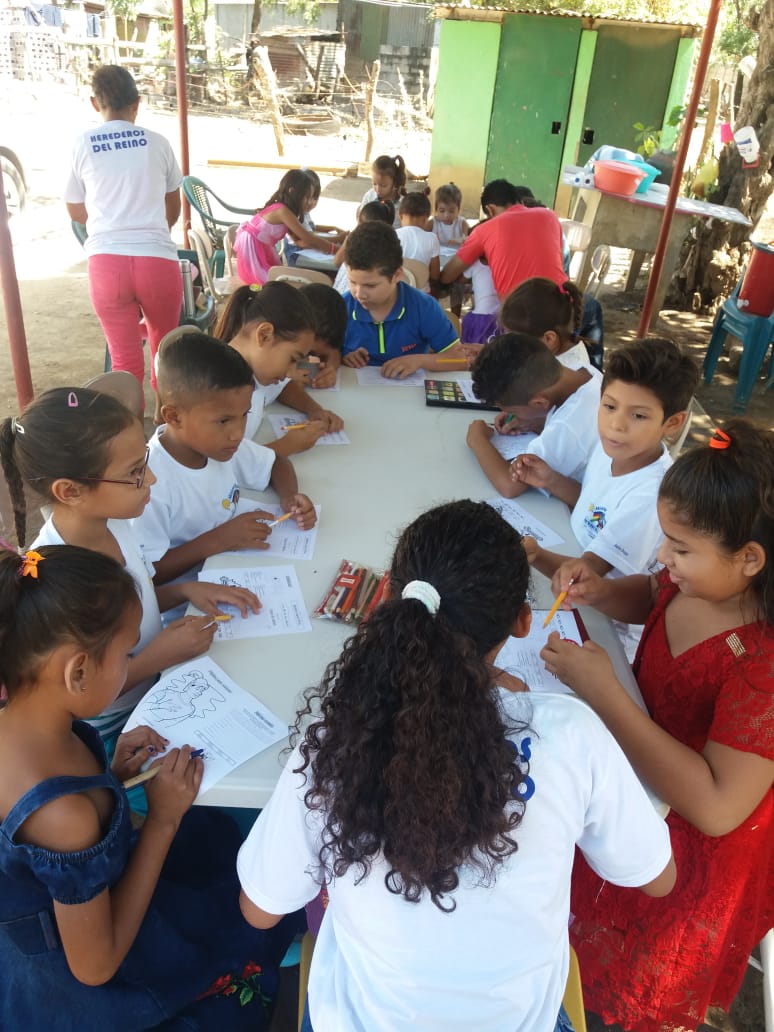 Apoyo educativo en las tareas escolares a los niños del barrio
Piñata de cumpleaños
Venta de ropa usada
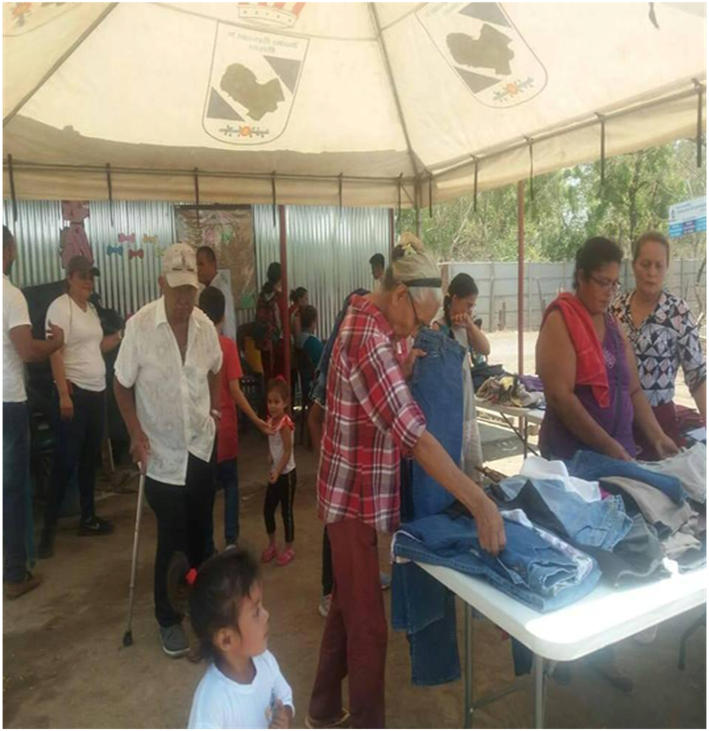 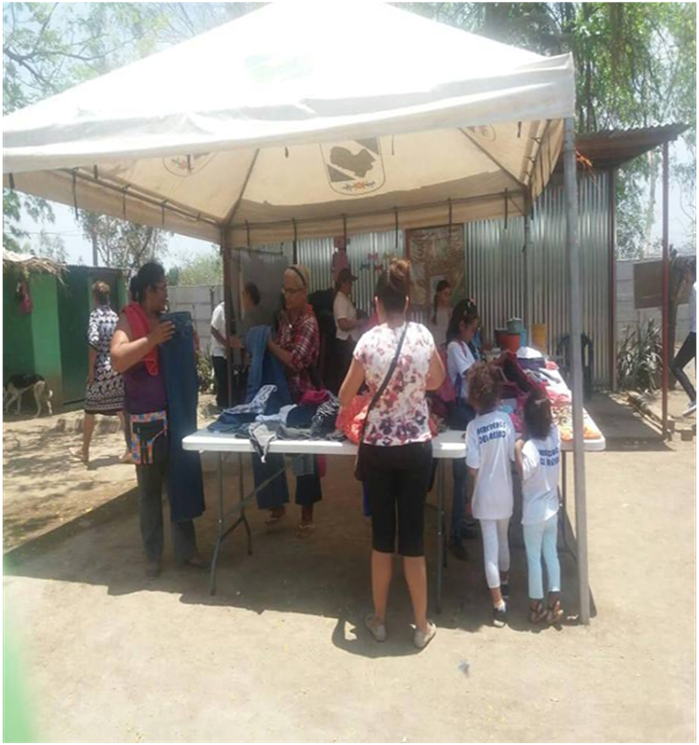 Atención buco-dental
Actividad 1:
¿Qué te sugiere la presentación que acabas de ver? Coméntala con tus compañeros en la clase.
Actividad 2:

En grupos de 3-4 personas proponed una actividad solidaria que podáis poner en práctica. 

Ejemplo: visitar a niños en un centro de discapacitados; colaborar como voluntarios en alguna asociación, etc.